Deň MATIEK
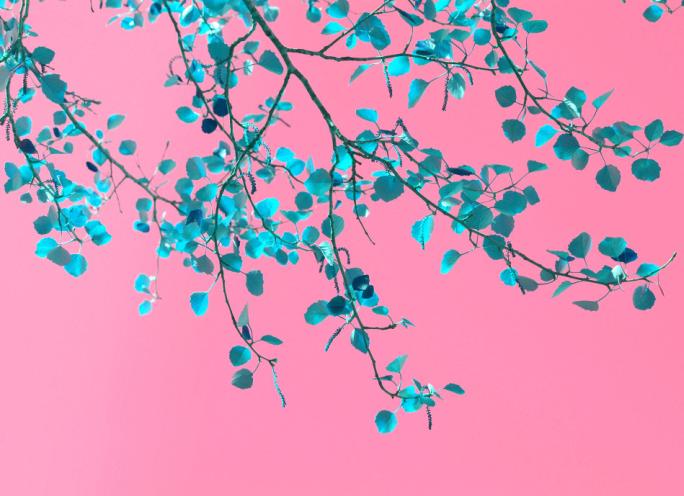 Drahé maminy, ku vášmu sviatku sme pre vás spravili malé darčeky. sú vzácne nie svojou cenou, ale tým, že sme ich vytvorili vlastnými rukami. Ďakujeme Vám, za starostlivosť, lásku a podporu.
5/15/2023
Sample Footer Text
1
Deviataci vyrobili elektronický pozdrav...
5/15/2023
Sample Footer Text
2
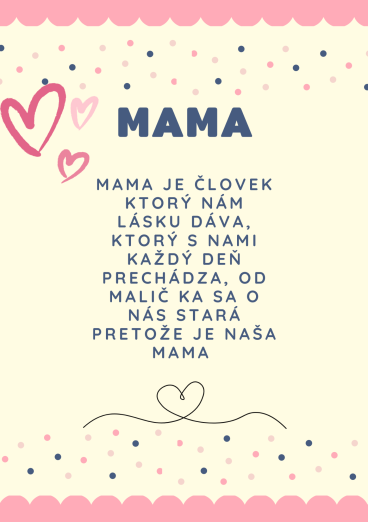 HOCI S CHYBAMI, ALE OD SRDCA.
Ôsmaci a siedmaci urobili pozdrav v retro štýle
5/15/2023
Sample Footer Text
4
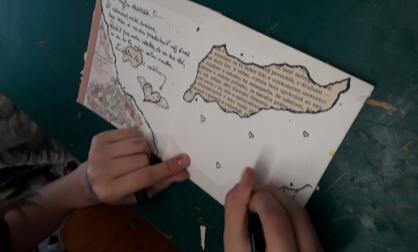 5/15/2023
Sample Footer Text
5
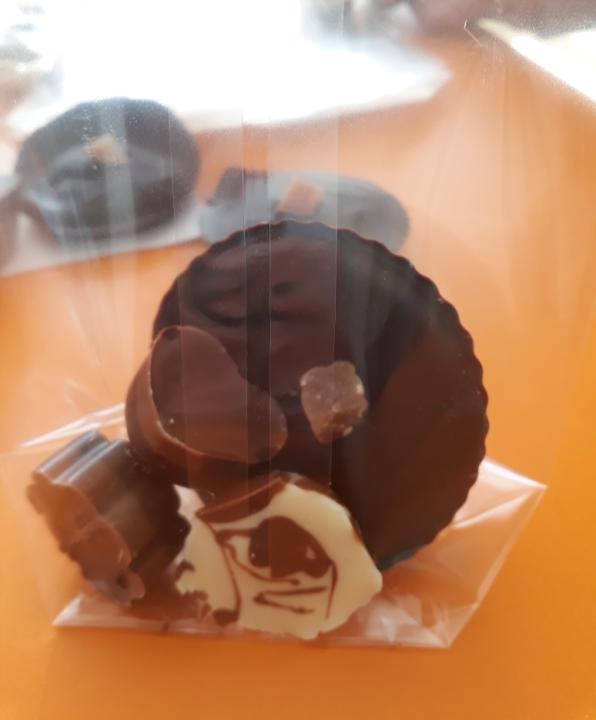 Niektorí siedmaci, krúžkači kuchári a výtvarníci sa hecli a urobili pralinky
5/15/2023
Sample Footer Text
6
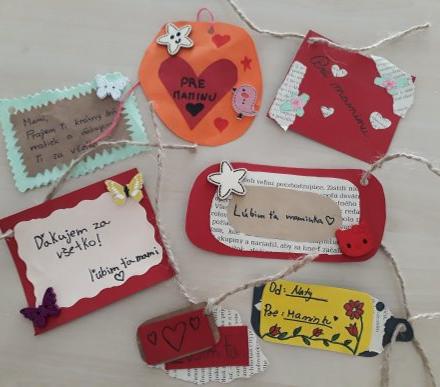 5/15/2023
Sample Footer Text
7
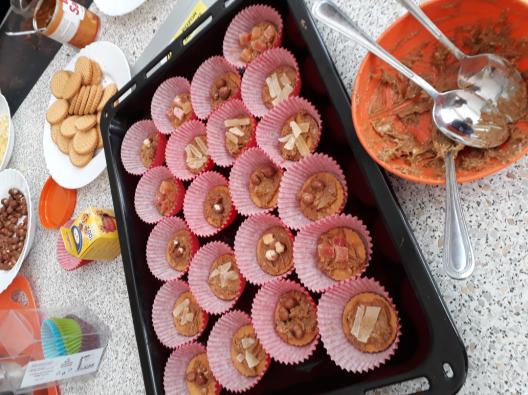 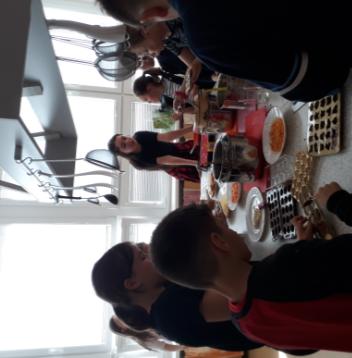 5/15/2023
Sample Footer Text
9
Šiestaci vytvorili kupóny na oddych, pomoc alebo potešenie pre svoje MAMY.
5/15/2023
Sample Footer Text
10
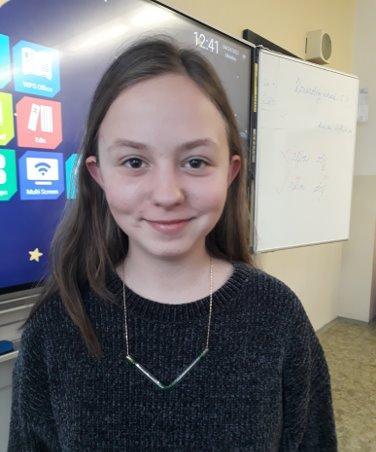 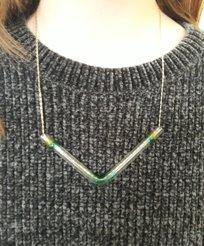 Piataci urobili pozdravy a napísali charakteristiku svojich mám, dokonca vyrobili sklenený šperk.
5/15/2023
Sample Footer Text
11
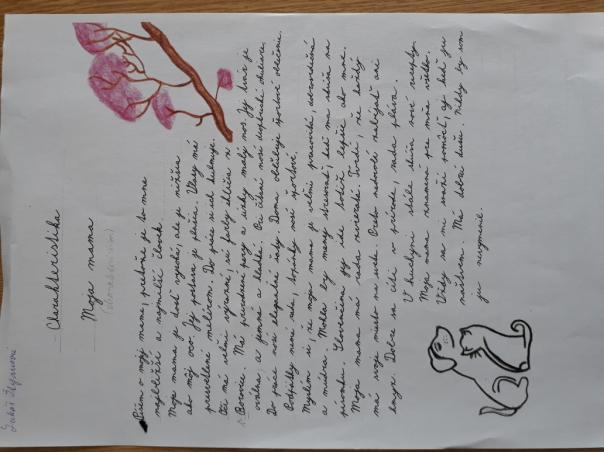 Ako vidia piataci svoje MAMY
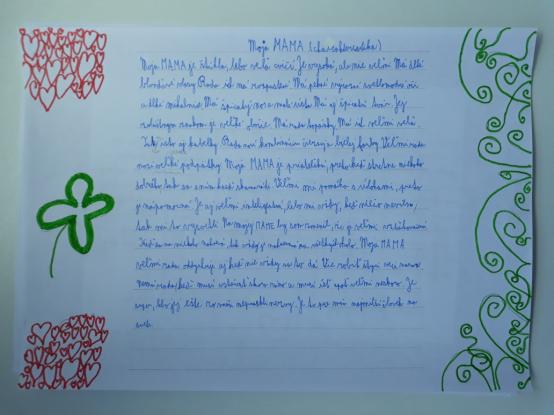 5/15/2023
Sample Footer Text
12
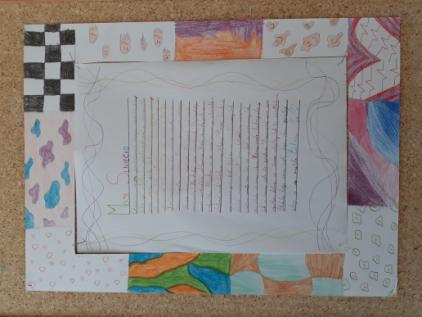 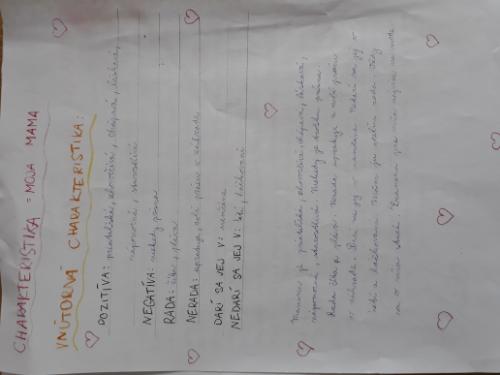 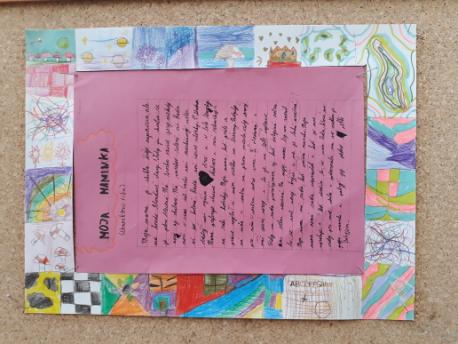 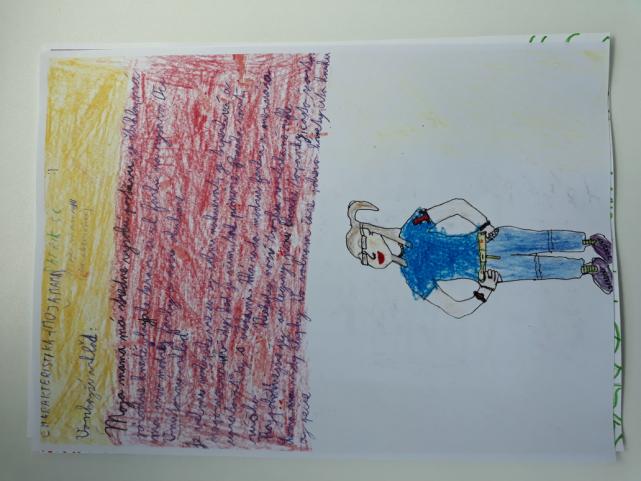 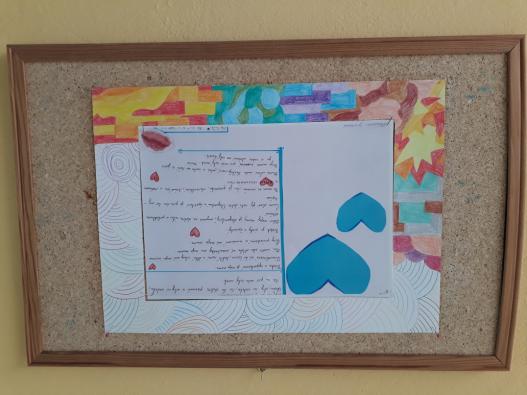 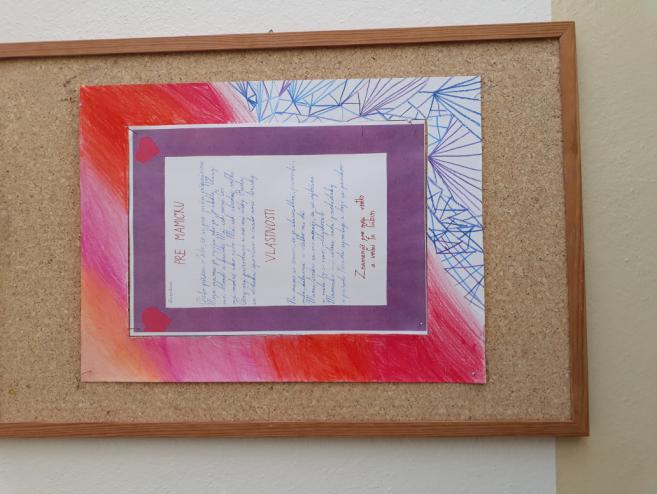 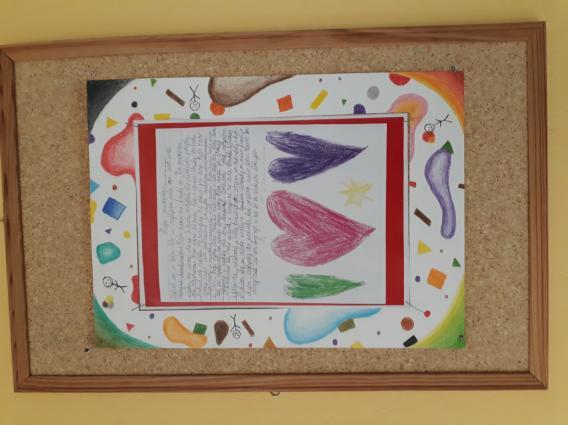 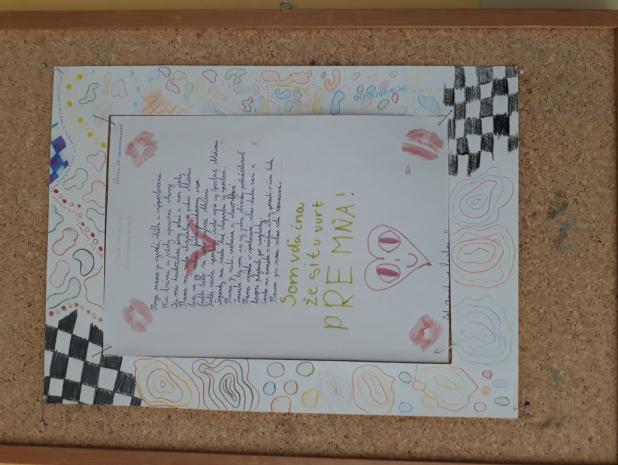 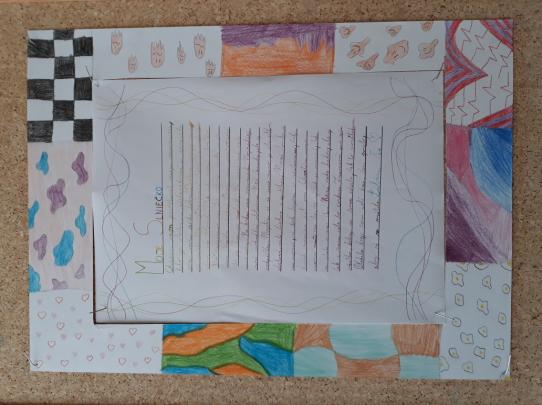 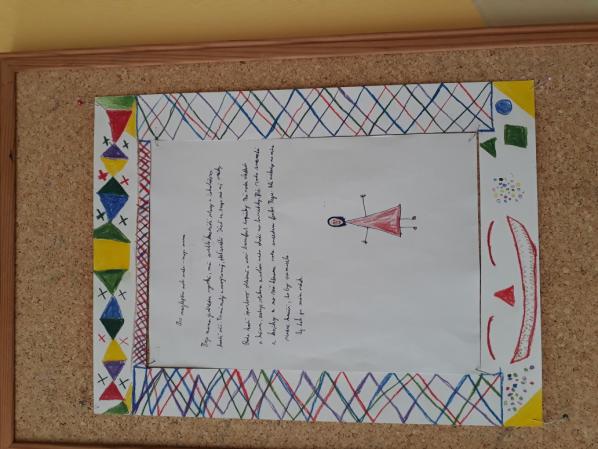 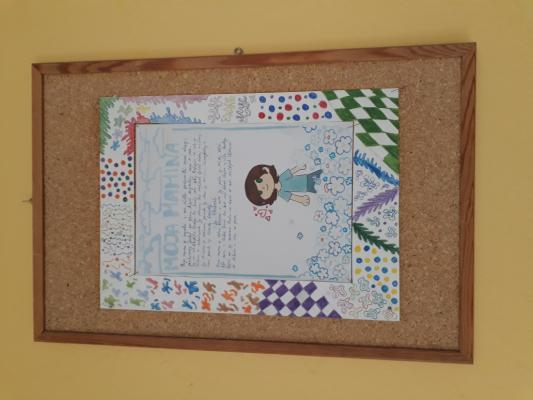 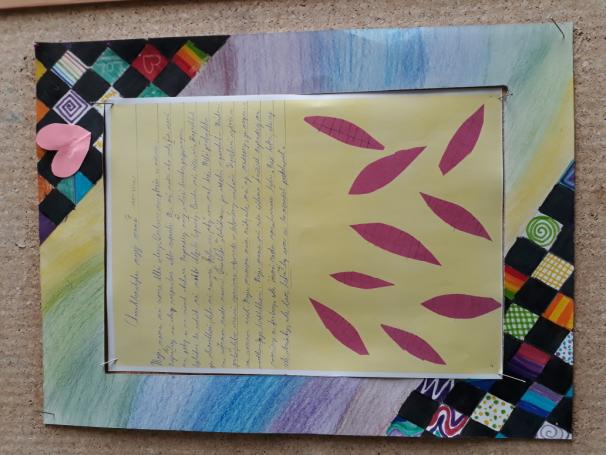 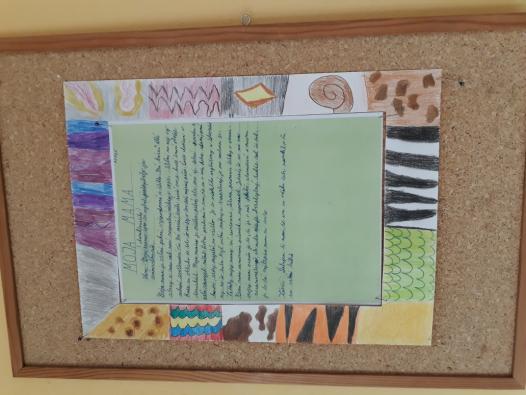 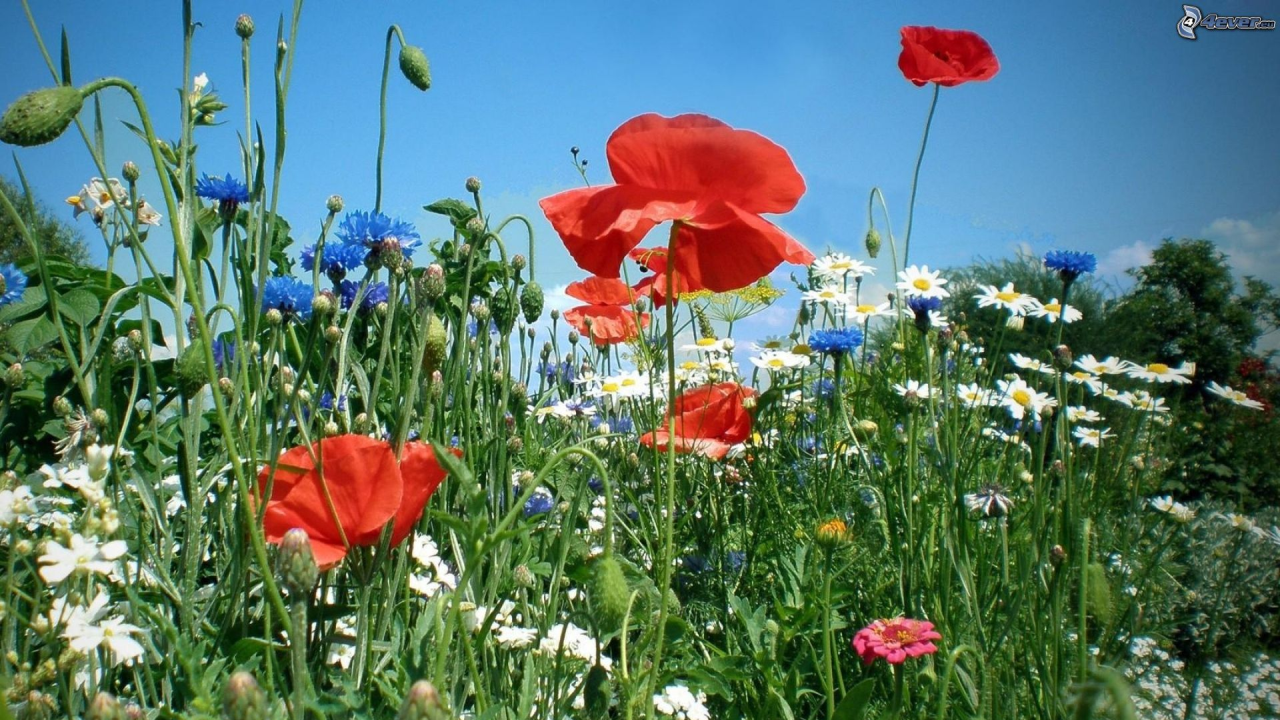 5/15/2023
Sample Footer Text
19